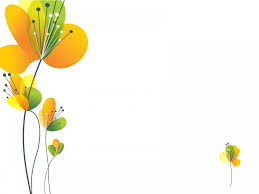 PHÒNG GIÁO DỤC VÀ ĐÀO TẠO QUẬN LONG BIÊN
TRƯỜNG MẦM NON HOA SỮA
LĨNH VỰC PHÁT TRIỂN THẨM MỸ
Đề tài: 
Dạy hát “ Đi xe đạp”
Nghe hát: “ Anh phi công ơi”
Lớp Mẫu giáo bé C2
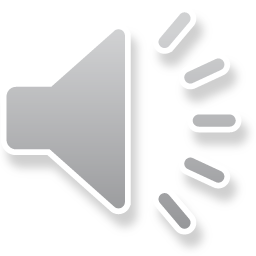 NĂM HỌC 2022 - 2023
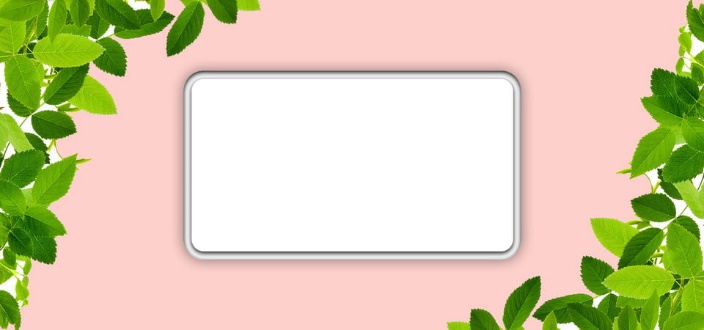 Bài hát: Đi xe đạp
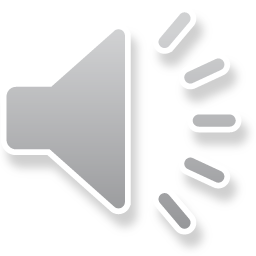 Nghe hát: Anh phi công ơi
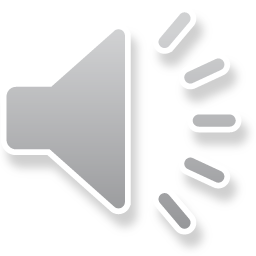 Ca sỹ hát: Anh phi công ơi